Part 1: Causes of ill health
LO4
Knowledge Organiser
WJEC: Level 1/2 Hospitality & Catering
Know how food can cause ill health
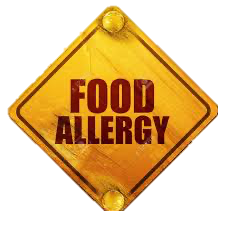 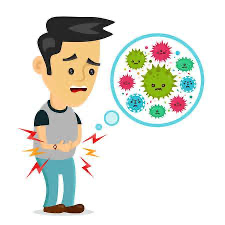 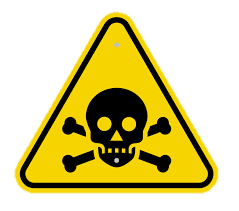 Causes of food illness can be split into 3 categories:
1. Microbes – tiny microorganisms which can contaminate & spoil food
     - Bacteria -      - Yeast     - Mould 
2. Chemicals, metals & poisonous plants 
3. Allergies & intolerances
2. Chemicals, metal & plants 
- Chemicals: can be poisonous - cleaning products, bleach, fertilisers & pesticides in crops/farming, overuse of additives.
- Metal: aluminium & tin can leach out of pans & tins when reacting with acidic food such as tomato, producing a metallic taste. Leftover food in tins should be transferred into a different container - not stored in the tin (e.g. half a tin of beans)
- Plants: some plants can be poisoning e.g. some mushrooms, berries, rhubarb leaves
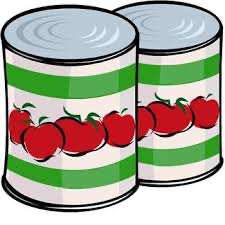 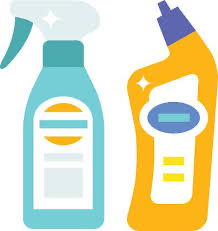 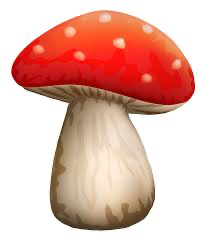 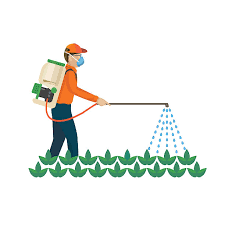 1. Microbes
Bacteria: Can be good, or pathogenic & cause food poisoning.
Yeast: used a lot in the food industry in bread & beer making. It is a fungi which reproduced by budding. It needs warm, acidic, sweet foods (it ferments sugars) so can spoil sweet foods such as orange juice.  
Mould: used in cheese making. A fungi with thread like filaments which spread into a food (they stay even when the visible mould is cut off). It needs warm, moist conditions and can spoil foods.
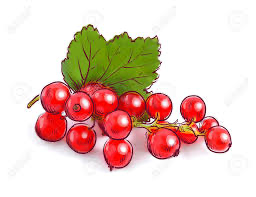 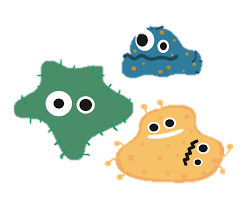 3) Allergies & intolerances
Businesses must act responsibly towards this by
advising customers about ingredients in their food
label food and menus correctly
avoid contaminating food with allergens
recognise & know what to do if a customer has a reaction
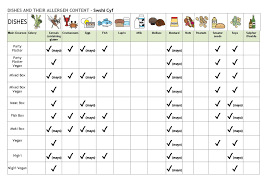 Conditions needed for bacteria to multiply:
Moisture - dried food has a longer shelf life
Time - multiplies every 20 mins(binary fission)
Warmth - multiply in warm conditions
Food (high risk) – high in protein i.e. eggs, meat, fish. 
*Use weekdays to help remember(MTWF)
5-63°C - The danger zone. Bacteria multiplies rapidly as it has warmth. High risk food should not be kept in the danger zone – you should only take food out of the fridge when ready to prepare it.
0-5°C - Fridge temperature. This slows bacteria from multiplying as they do not get the warmth but does not completely stop or kill it. 
-18°C - Freezer temperature. This stops bacteria from multiplying as they do not get the warmth or moisture but does not completely kill it.
75°C+ - This kills bacteria. The core temperature of high-risk food such as meat should be cooked to at least 75°C, checked using a food probe
63°C+ - ‘Hot hold’ temperature. Cooked or reheated food must stay above 63° C (out of the danger zone) e.g. in buffets, deliveries. Checks should be carried out every 2 hours to ensure hot food maintains 63°C+
Intolerance: Digestive issues/feeling unwell after eating certain foods. They cause a slower/less instant reaction compared to an allergic reaction. Causes digestive issues & stomach pains/bloating/diarrhea (rather than immune system response)

Lactose intolerance:
Cannot digest lactose (a sugar in milk) properly so bacteria in the intestine have to break it down which then produce gas
Avoid: milk & dairy (yogurt, cheese, butter
Alternatives:  lactose free dairy/milk/yogurt
Dairy free milks such as almond, soya, rice

Coeliac/gluten intolerance:
Reaction to gluten - in wheat, barley, oats, rye. Most flour is made from wheat so cannot eat food made from wheat (pasta, bread, pastry, cakes etc). As well as the symptoms they can also lack energy (lack of carbohydrates)
Alternatives: Gluten free flour or other products such as bread. Almond flour, gram flour, linseed.
Coeliac: eating gluten can cause long term issues
Gluten intolerance: eating gluten = short term discomfort
Allergy: A serious & possible life-threatening reaction to a food or ingredient. The common allergens are: 1. eggs2. fish3. milk4. peanuts5. gluten6. sesame7. celery8. mustard
9. soybeans
10. molluscs (mussels & oysters)11. tree nuts (hazelnut, almond, walnut, cashew)
12. lupin (a gluten free flour)13. crustaceans (prawn, crab, lobster)14. sulphur dioxide/ sulphites (a preservative)Symptoms of an allergy Visible: flushed skin, rash, swelling of skin & lips, difficulty breathing.
Non-visible: swelling of tongue & throat, stomach pain
can become unconscious
- Can cause anaphylaxis shock (severe, possible fatal) Needs immediate treatment: Stay calm, call ambulance, reassure, use EpiPen if they have one
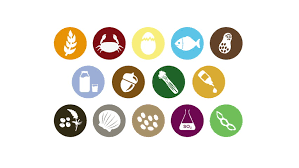 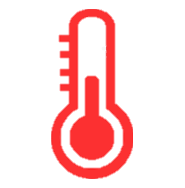 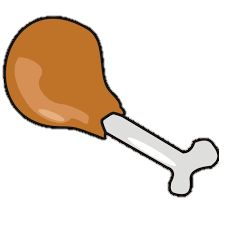 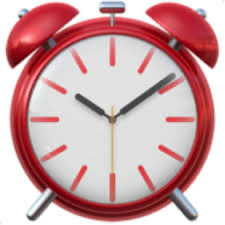 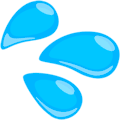 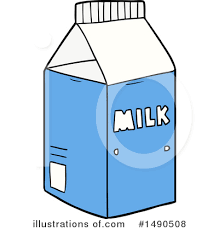 Cross contamination: When bacteria is transferred from one place to another - avoid!
e.g. handling raw meat then touching ready to eat food such as salad; handling raw meat then touching equipment/door handle; sneezing into food and not washing hands after; using equipment for raw meat then ready to eat food; by storing raw and ready to eat foods together in a fridge
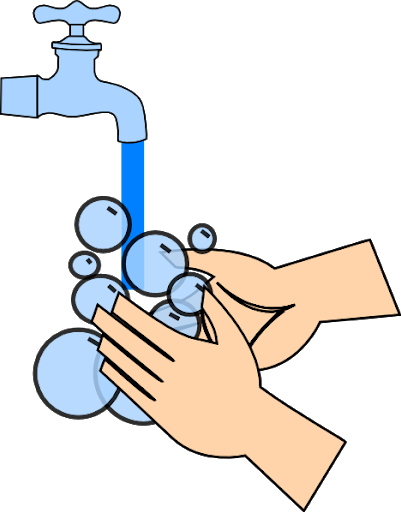 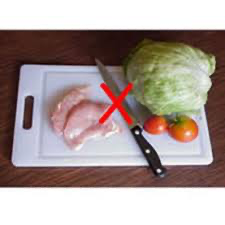 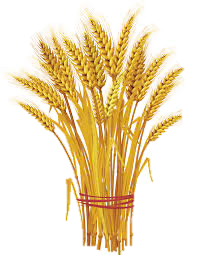 Prevention during storage
Chill cooked foods within 90 minutes
Check and log temperatures regularly
Wrap high-risk food & store on correct shelves of fridge
Only take out the amount required for cooking
FIFO rotation of foods (old stock to front, new to the back)
Check dates of food regularly & date mark containers
Dried food should be correctly stored & covered
Prevention during preparation & cooking
Personal hygiene (hands washed before cooking, after touching raw food, after coughing/sneezing, clean apron, blue plasters on cuts, hair nets)
Colour coded food equipment, boards/knives. 
Only take food out of fridge when ready to prepare/cook
Separate ready to eat and raw foods 
Check hot hold/fridge temperature every 2 hours
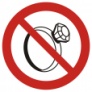 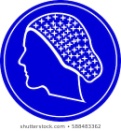 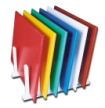 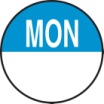 Bacteria - microscopic organisms that multiply (pathogenic=harmful)
Yeast - a microscopic fungus that can ferment sugar (produce alcohol & CO2)
Mould - a furry growth of fungi that can grow and spoil food
Cross contamination - When bacteria is transferred from one place to another 
Danger zone – bacteria multiplies most as it is warm (5-63°C)
FIFO – First in first out – new stock is put behind old stock, so old stock is used first 
90-minute rule – cooked food should be cooled and refrigerated within 90 minutes
Hot hold - cooked or reheated food is held hot prior to and during service to consumers (at 63°C)
Binary fission - bacteria makes a copy/splits into two every 20 minutes in the correct conditions
Personal hygiene – the cleanliness of the food handler (i.e. hands washed, apron on, hair tied up)
Kitchen hygiene – the cleanliness of the kitchen & work area (i.e. clean benches)
Onset – the time between eating the contaminated food and symptoms appearing
Duration – the time the person has the symptoms
Symptoms – the side effects of something (i.e. a symptom of a cold is a runny nose)
Sources – where something comes from (i.e. a source of salmonella is eggs)
Allergy – a more severe immune response/reaction to something
Intolerance – an inability to eat something without adverse effects (i.e. gluten)
Anaphylaxis – a severe and potentially fatal reaction to something especially nuts
Coeliac disease - a condition where immune system attacks the tissues when gluten is consumed.
Gluten – a protein found in wheat flour, barley & rye (wheat flour - in bread, pastry, pasta, cakes)
Lactose – a sugar found in milk (milk is in dairy products such as yogurt, cheese, cream)
How to achieve a distinction
Key Terms
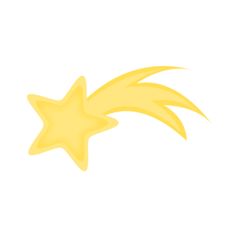 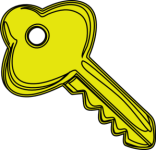 - Ensure you explain  a range of ways to prevent food illness & include justification/ reasons (i.e. ensure raw meat is cut on a red board, & salad on a green board to prevent cross contamination from a high risk to a ready to eat food)
- Ensure you can suggest a range of dishes suitable for intolerances
- Include key temperatures in answers with justification & links to bacteria (e.g. hot hold ensures bacteria do not enter danger zone)
Part 2: Laws & The EHO
LO4
Knowledge Organiser
WJEC: Level 1/2 Hospitality & Catering
Know how food can cause ill health
Law 2. Food hygiene regulations (&HACCP)
Require food to be stored, handled, cooked &  served safely & hygienically 
Apply to all food businesses who must ensure:
- Food is produced safely (personal hygiene, pest control, staff training, cleaning & temperature records)
- Records of suppliers are kept to trace where food came from
Food businesses should ensure they meet food safety & hygiene regs using HACCP systems to ensure they show due diligence (being able to prove reasonable actions were taken to avoid risk)
HACCP = hazard analysis  critical control point (a system to identify hazards &  minimise risks):
1. Create a table or flow chart of the process
2. Analyse each step to identify the hazard
3. Identify what can be done to control/prevent the hazard
4. Set guidelines for each control/prevention (critical control points/limits) e.g. fridge temperature
5. Keep reviewing the system
Important to protect health 
It also protects business as:
- Staff are trained correctly
- Working conditions are good so staff can comply
- Prevent customers making false claims
Legislation
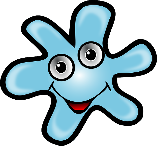 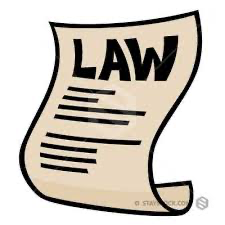 3 laws/pieces of legislation
1. Food Safety Act
2. Food Hygiene Regulations
3. Food Labelling Regulations
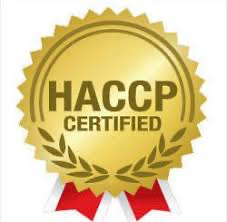 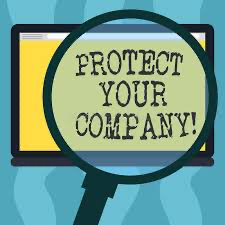 Law 1: Food Safety Act
Cover all food production & sale chain. 
(production, processing, storage, distribution & sale)
Safe to eat (nothing unsafe added)
What people expect (e.g. not food which is meant for pets)
Not misleading (e.g. not horse meat in a lasagne)
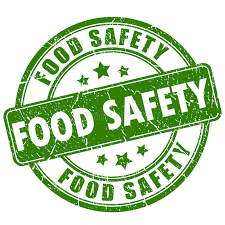 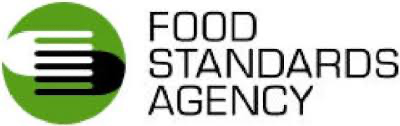 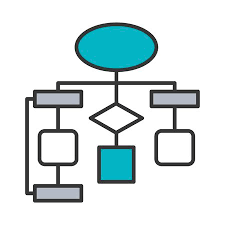 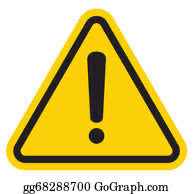 Law 3. Food labelling regulations To inform and educate consumers about food they choose to buy. Packaging must be:
Clear & easy to read/understand 
Permanent
Easily visible
Not misleading
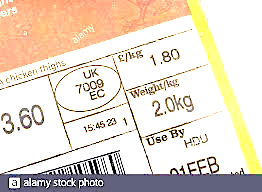 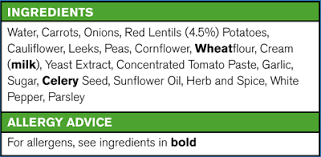 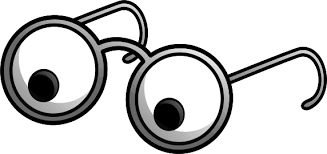 HACCP example for a takeaway
The following must be shown by law (mandatory)
Name of the food 
List of ingredients
Ingredients causing allergies or intolerances 
Quantity/weight
Use by date
Storage 
Business name & address of business name 
Country of origin/place of provenance 
Instructions for use/cooking instructions
Nutritional information (energy, fat, saturated, carbohydrates, sugars, protein, salt, vitamins & minerals)
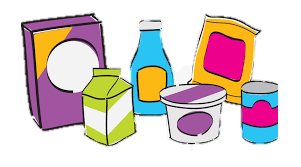 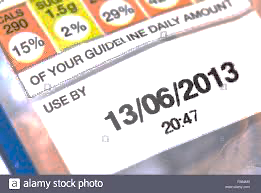 Traffic light labelling This is voluntary but provides a summary of the nutritional content (energy, fat, sugar & salt) so consumers can compare & see ‘at a glance’
It also shows a percentage of the reference intakee.g. If it says 49% for fat, it means the portion contains nearly half of the recommended fat intake for the day
Red = high, amber = medium, green = low
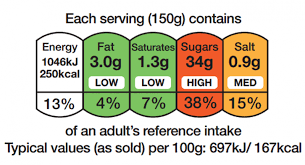 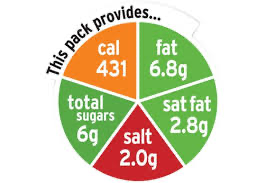 Use by date  – must be used by to prevent food illness. Best before date - not harmful to eat after this date but quality reduced
Enforce environmental health laws by inspecting premises in order to ensure the food an establishment produces is safe to eat.
Legislation - a law or set of laws 
Prosecute – take someone to court for committing a crime
Mandatory – required by law; compulsory
Due diligence - reasonable steps taken by a person to avoid committing an offence
Food Safety Act – law to ensure companies treat human food in a controlled and managed way
Food Hygiene Regulations – law to ensure companies make sure that their activities are carried out hygienically.
Food Labelling Regulations – the information and standards regarding information of food packaging/labels.
Food Standards Agency - responsible for food safety and food hygiene in England, Wales & Northern Ireland.
Country of origin/place of provenance – where the food comes from
Traffic light label - a system where red, amber & green are  used to represent high, medium or low amounts of sugar, fat, salt etc
Reference intake - how you the maximum amount of calories and nutrients you should eat in a day
EHO - Enforce environmental health laws by inspecting premises in order to ensure the food an establishment produces is safe to eat.
Documentation - documents that provide information or evidence or that serves as a record.
Prohibition notice – must stop selling food straight away – cannot resume until actions to remove or control the risk are removed.
Improvement notice - when a restaurant doesn’t comply with hygiene laws - needs to be fixed by a certain time (can stay open)
HACCP – (Hazard analysis critical control point) - a management system in which food safety is addressed through the analysis & control of hazards throughout the whole process.
Hazard analysis - deciding what might be a hazard, and what should be done if someone or something is exposed to this hazard.
Critical control point - a step in Food Handling where controls can be applied to prevent or reduce any food safety hazard.
Key Terms
EHO (Environmental Health Officer)
Qualities:
- Communication
- Negotiation
- Ability to explain laws
- Ability to work methodically
- Problem solving 
- Time management
- Ability to work with people from all backgrounds
Responsibilities:
Carry out routine or unplanned visits
Follow up outbreaks of food poisoning
Follow up complaints from the public
Collect samples for testing
Give hygiene star ratings
Give evidence in court 
Give the owners advice 
Give talks at public meetings and exhibitions
Check documentation (temp logs, cleaning logs)
Take photos, videos, drawings, interviews
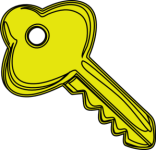 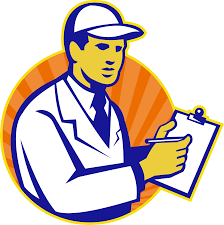 Qualifications :
- A degree in environmental health or food science
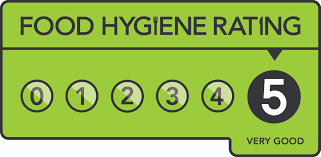 Powers:
1. Prohibition Notice - closed until any problems have been fixed.
2. Improvement Notice - must be acted on within a certain time limit
3. Prosecute those who do not comply with the law